DNA Metabolism in Plants

 DNA Replication
 DNA Repair 
 Recombination
EUKARYOTIC DNA REPLICATION

Origin of replication
ARS Sites
Helicase
Topoisomerase
DNA polymerase α delta epsilon
Leading strand
Lagging strand – Okazaki Fragments
Telomerase
The energetics of DNA Replication
PROTEIN SYNTHESIS
Transcription
Translation
TRANSCRIPTION
Nucleus            
Template strand
Promoter
Enhancer
Silencers
Mediators
RNA Polymerase I, II, III 
Molecular mechanism of
 RNA Modification:-
        - Capping
        - Tailing
        - Splicing.
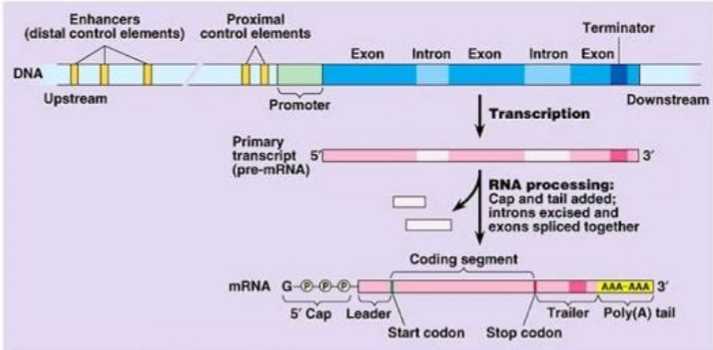 TRANSLATION
 Cytoplasm
Ribosomes – P site & A site
AUG Start codon 
Translators of genetic code – t-RNA
Translocation
Termination codon
Release factors
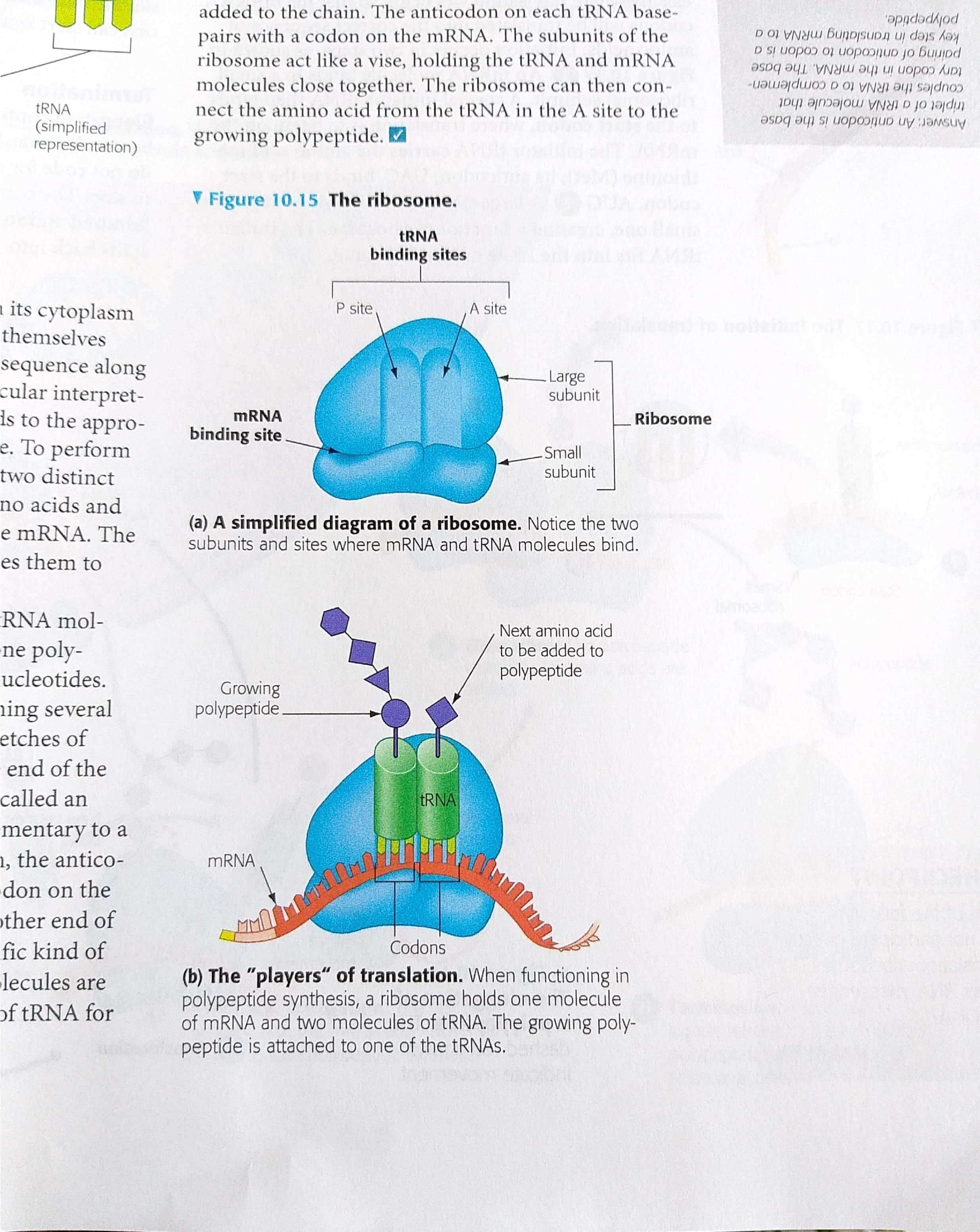 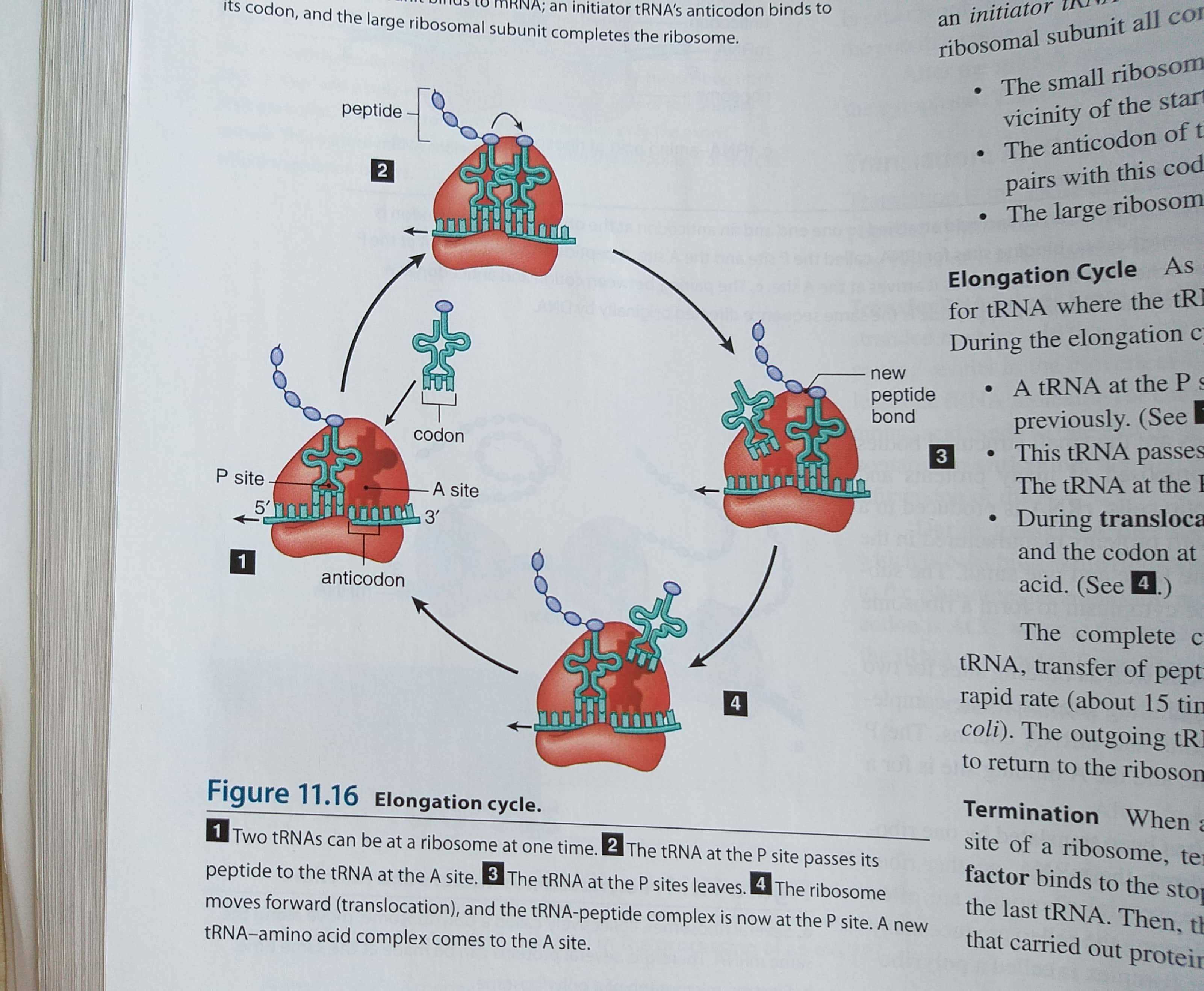 Alternative splicing in plants
 Regulates gene expression to over come stress in plants.
 Multiple protein isoforms are produced.
 RNA Editing in Plants.
 Post-Transcriptional RNA processing 
 Chloroplast, Mitochondria
 Restoration of Codons phylogenetically conserved amino acid
 Jumping genes, Hopping genes, Barbara McClintock “Mobile controlling elements” Nobel prize 1983 Transposons – Maize plant – Kernel colour – Ac/Ds Transposons.
Plant Genome – Arabidopsis thaliana
THANK YOU